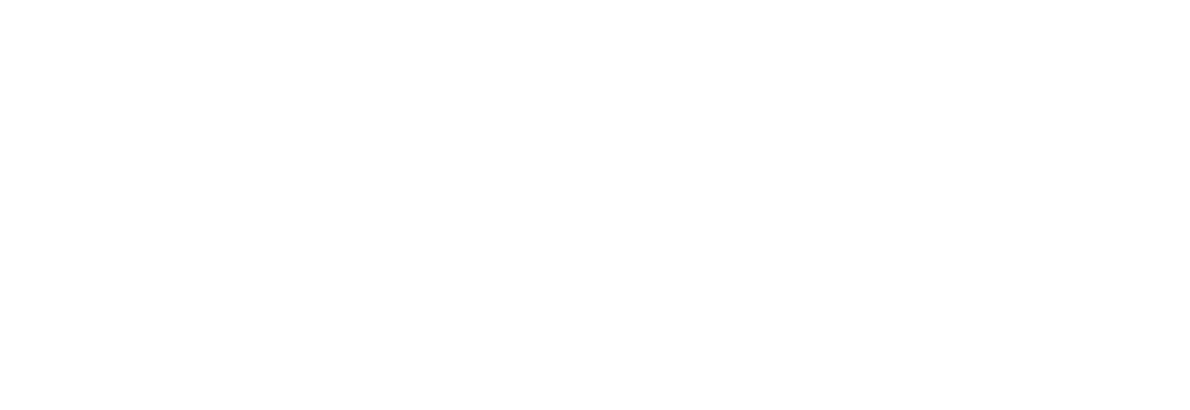 Nota informativa
Fecha de actualización y/o validación: 
31 de Marzo de 2023
Se informa a la ciudadanía que durante el mes de Marzo de 2023, se celebraron los siguientes convenios:
Convenio General de Coordinación y Colaboración entre el INE y el IEC, con el fin de establecer las bases de coordinación para implementar el Voto de las Personas en Prisión Preventiva en el Proceso Electoral Local 2022-2023, en el Estado de Coahuila de Zaragoza.
Convenio Marco de Colaboración celebrado entre el Centro Empresarial Coahuila Sureste S.P. “COPARMEX” y el Instituto.
Convenio General de Apoyo y Colaboración Interinstitucional celebrado entre el Instituto de Acceso a la Información (ICAI) y el Instituto.
Convenio de Coordinación y Colaboración celebrado entre la Auditoría Superior del Estado de Coahuila de Zaragoza y el Instituto.
Convenio Marco de Colaboración celebrado entre la Universidad Autónoma de Coahuila y el Instituto.
Convenio Específico de Colaboración celebrado entre la Facultad de Jurisprudencia de la Universidad Autónoma de Coahuila y el Instituto.
Por lo anterior, se informa que una vez que hayan sido ratificados por el órgano máximo de este Instituto serán publicados.
Responsable de generar la información:
Lic. Jorge Alfonso de la Peña Contreras 
Secretario Ejecutivo
Art. 21, fracc. IX.
Convenios de colaboración.